Умный счетчик отопления
Микрюков Максим Сергеевич  РИ-190017Глебова Анастасия Александровна  РИ-190018Худорожкова Александра Вячеславовна  РИ-190019Верхотурцев Артем Вадимович  РИ-190016
Что такое умный счётчик отопления?
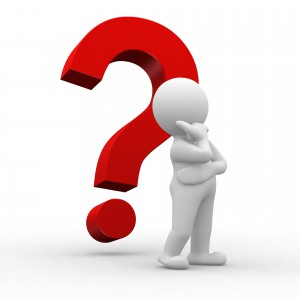 Умный счетчик отопления представляет собой электронное устройство, измеряющее объем израсходованных тепловых ресурсов радиатора отопления, температуру помещения, предназначенное для экономии финансовых средств пользователя при оплате коммунальных услуг по отоплению за счет автоматизации процесса регулирования температуры помещения.
Основной функционал умного счётчика отопления
1
2
3
4
5
Измерение температуры в помещении
 Автоматическое регулирование температуры радиатора отопления
 Автоматический подсчет стоимости отопления согласно установленным тарифам
 Ежемесячная автоматическая отправка показаний потребляемых тепловых ресурсов в  управляющую компанию
 Синхронизация с телефоном владельца, передача данных в бесплатное мобильное приложение
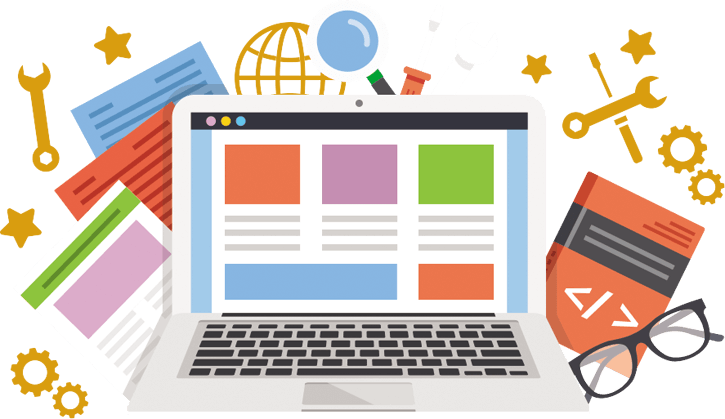 Функционал мобильного приложения умного счётчика отопления
2
1
3
4
Формирование квитанций на оплату отопления по установленным тарифам
   Настройка ежемесячного автоплатежа
   Установка комфортной дневной и ночной температуры помещения
   Управление с помощью Яндекс Алисы (напоминание о своевременной оплатесчетов, информирование об изменениях температуры помещений, о смене температурного режима)
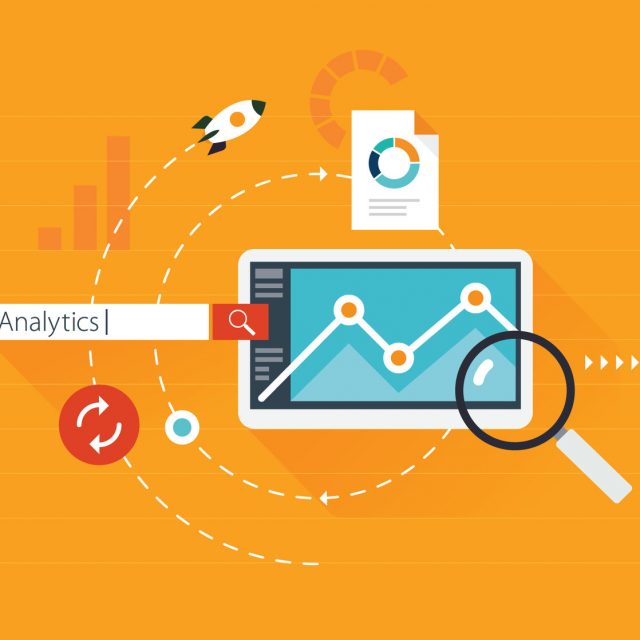 Преимущества
1
2
3
4
Автоматическое снятие показаний потребления тепловой энергии и передача данных в управляющую компанию
  Экономия тепловой энергии за счет установки различных тепловых режимов (ночной и дневной режимы, режим отсутствия и т.п.)
Экономия финансов потребителей тепловой энергии
  Формирование отчетности по потреблению тепловой энергии
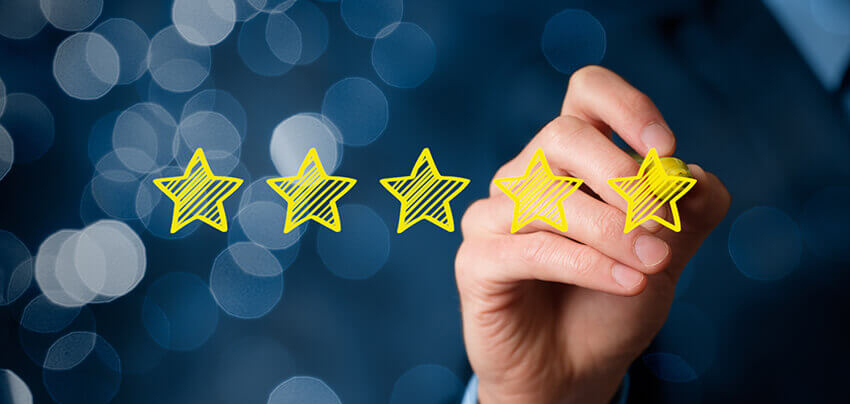 Конкуренция
Счетчик воды «Ватериус» с возможностью получения показаний через личный кабинет на сайте производителя.
Счетчик газа «Стриж», передающий показания в личный кабинет клиента.
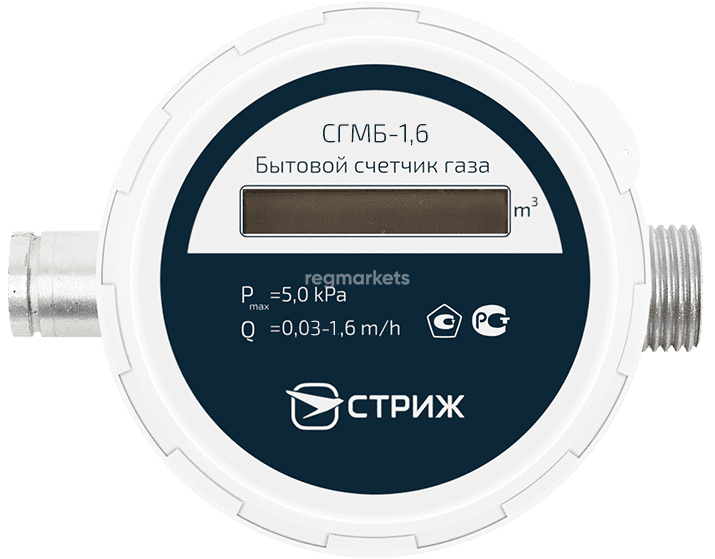 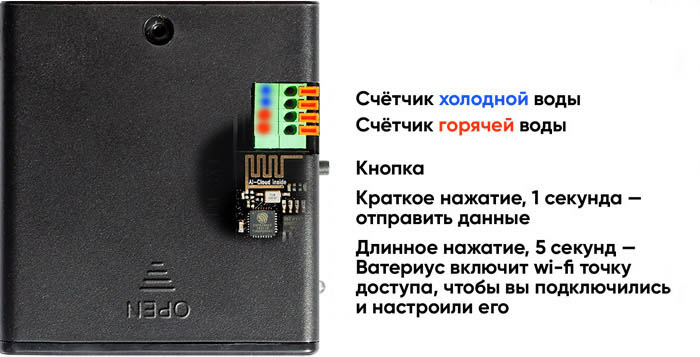 Целевая аудитория
Наш продукт идеально подойдет для людей, живущих в условиях часто меняющихся погодных условий, желающих сэкономить и автоматизировать процесс потребления тепловой энергии. 
Согласно проведенному опросу более половины людей часто испытывают необходимость в регулировании температуры отопления помещений, 15% опрошенной аудитории испытывают эту необходимость чуть реже.
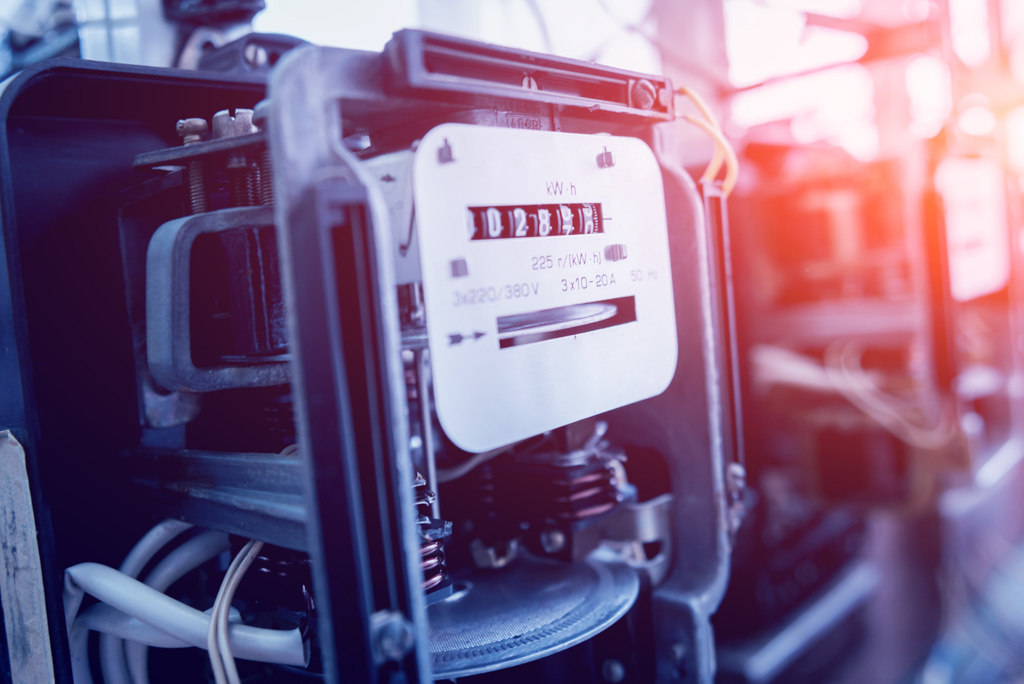 ВЫБЕРИТЕ МЕНЯ
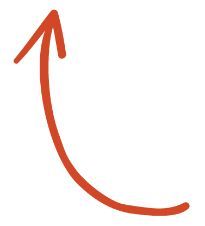 Элементная база
Радиомодуль, передающий показания
   Корпус
   Датчик температуры
   Электронный тепломер, передающий показания на внешний дисплей                         
   Электроклапан 
   Контроллер
   Модуль Bluetooth
   Радиомодем
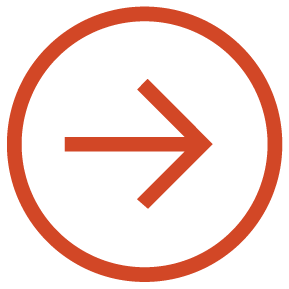 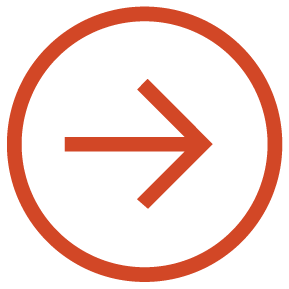 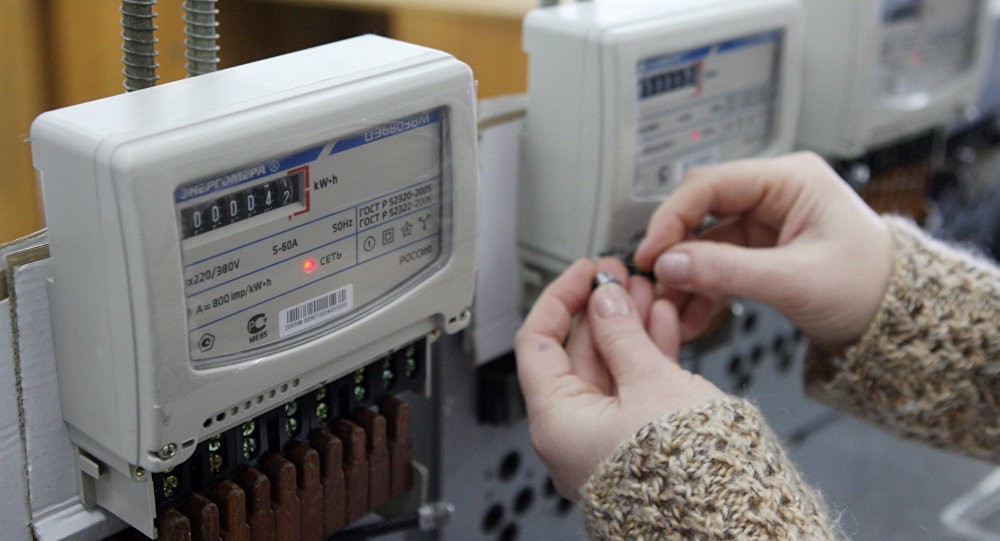 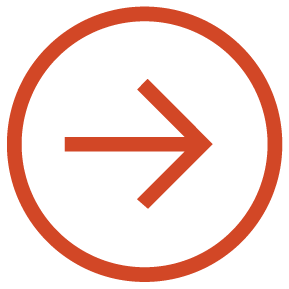 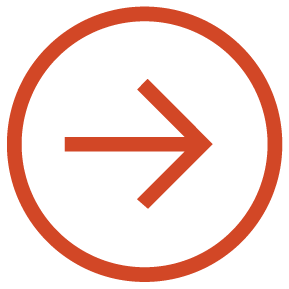 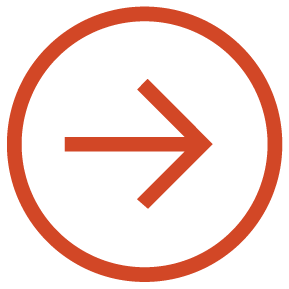 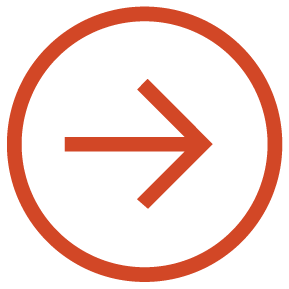 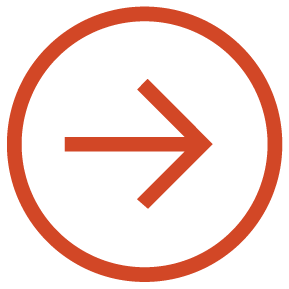 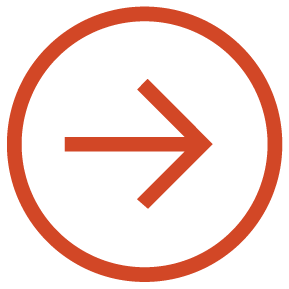 Языки программирования для приложения
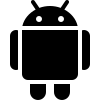 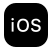 iOS – Swift
Требуется меньше кода, по сравнению с Objective-C
Удобен для восприятия среди разработчиков
Популярность
Взаимодействие с кодом,  написанным на Objective-C
Android – Kotlin

Меньше кода, по сравнению с Java.

Низкий порог вхождения

Популярность

Отлично подходит для разработки серверных приложений, позволяя писать короткий и выразительный код, сохраняя полную совместимость с существующими стеками технологий на основе Java
Спасибо за внимание!
[Speaker Notes: В режиме слайд-шоу щелкните стрелки, чтобы перейти по ссылкам.]